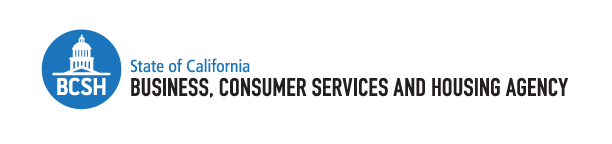 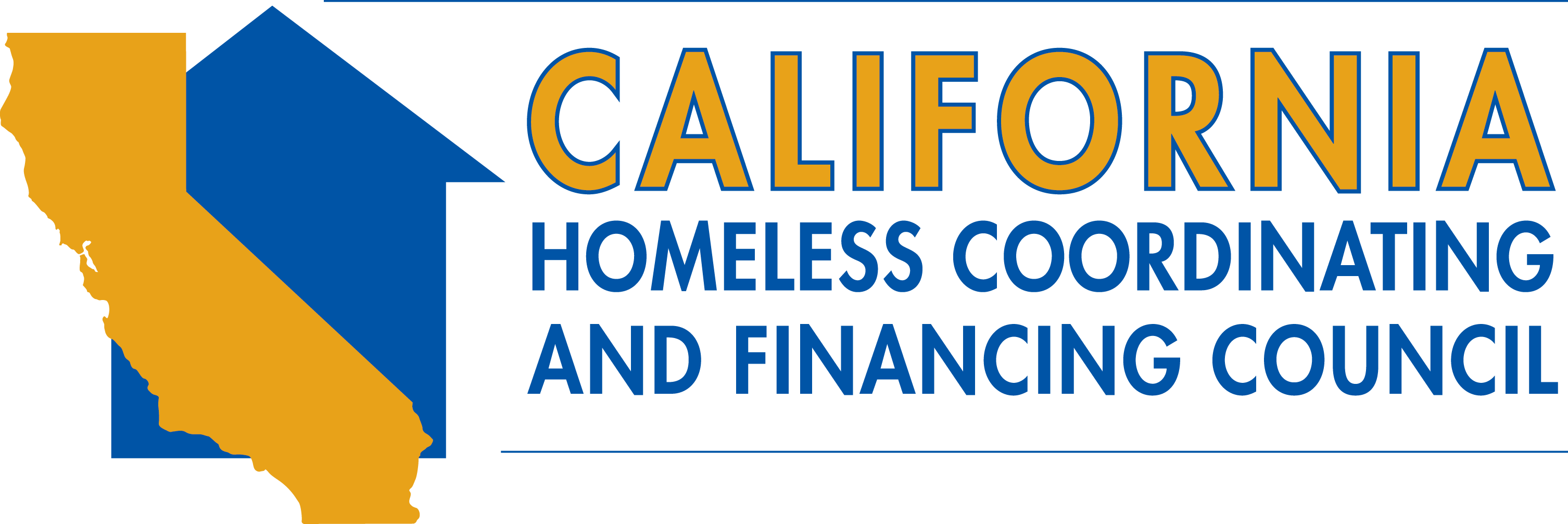 1
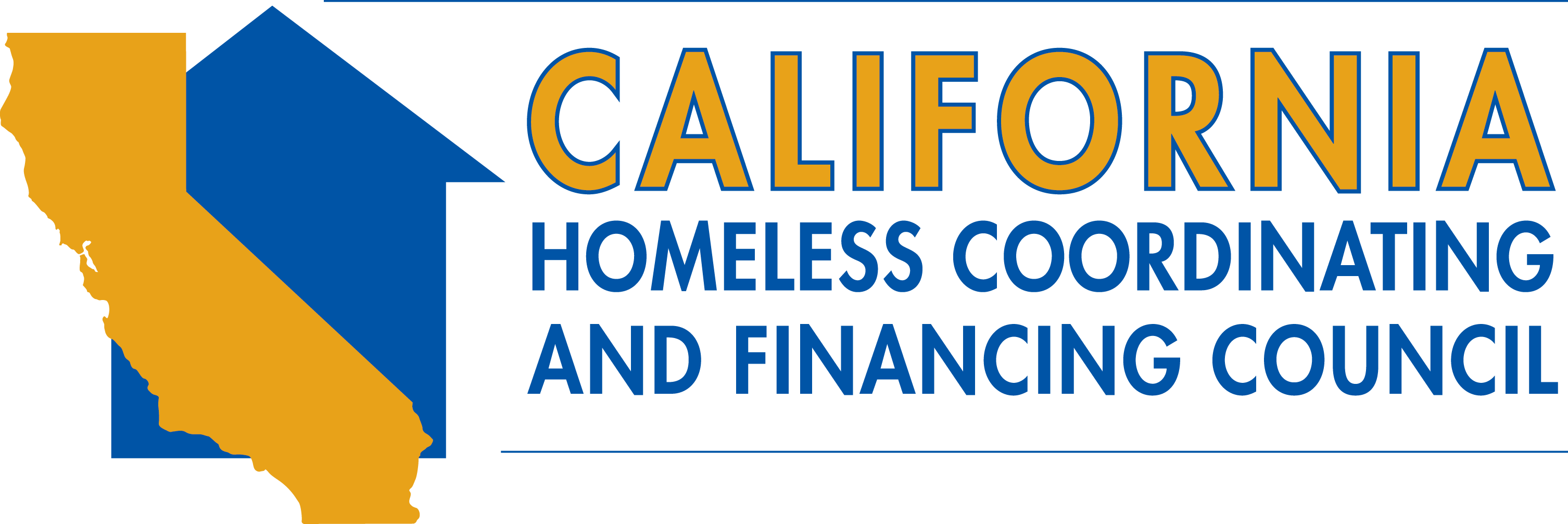 Establishing the Council
SB 1380 was signed on September 29, 2016.
SB 1380 tasked the State to identify all programs that provide housing or housing-related services to people experiencing homelessness, or at-risk of homelessness, and implement them using a “Housing First” policy. 
SB 1380 also established the creation of a Homeless Coordinating and Financing Council (HCFC) to oversee the implementation of the Housing First guidelines and regulations and to identify resources, benefits, and services to prevent, and end, homelessness in California. 
The Council was established in 2017.
2
https://www.bcsh.ca.gov/hcfc/
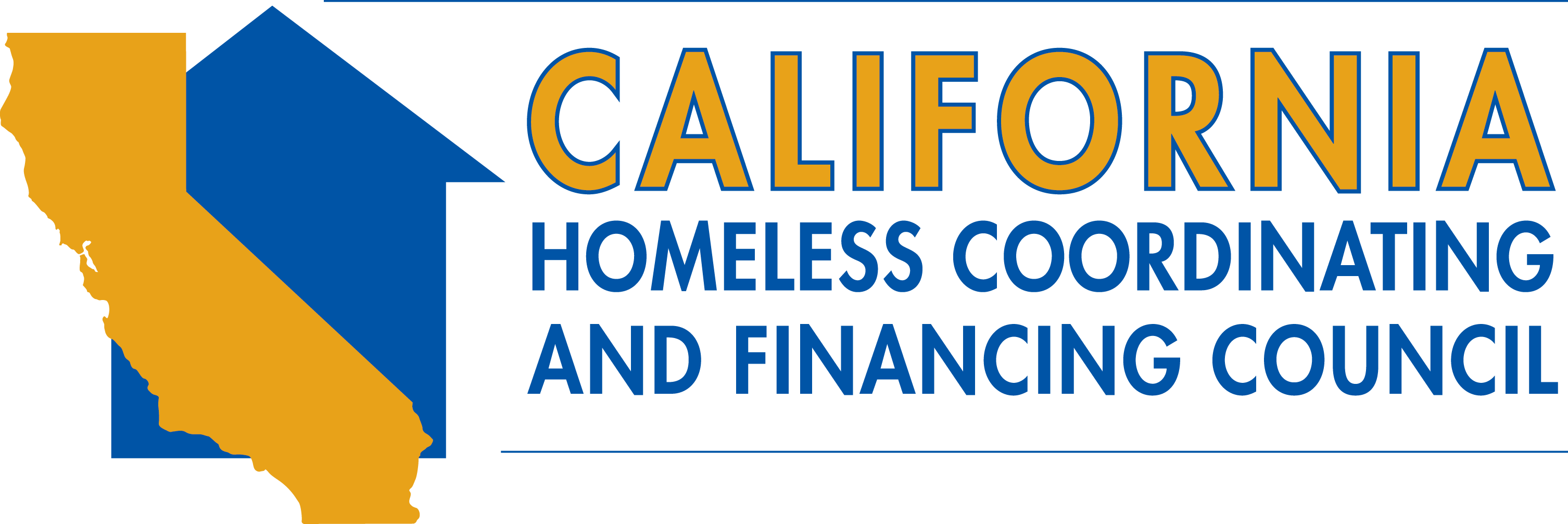 Overview of SB850 and SB918
SB 850
Signed on June 27, 2018 and augments SB1380. 
Elevates the Homeless Coordinating and Financing Council (HCFC) from Department of Housing and Community Development (HCD) to the Business, Consumer Services and Housing Agency (BCSH).
Designates the Secretary of BCSH as Chair of the HCFC.
Adds two representatives to HCFC (Department of Transportation and a young adult with lived experience who resides in California
Provides permanent staff under BCSH to support HCFC mandates. 
Establishes the Homeless Emergency Aid Program (HEAP) for purposes of providing localities with one-time flexible block grant funds to address their immediate homelessness challenges. 
SB 918 (Homeless Youth Act of 2018)
Signed on September 27, 2018 
It requires the council to assume additional responsibilities, including setting specific, measurable goals aimed at preventing and ending homelessness among youth in the state.
3
https://www.bcsh.ca.gov/hcfc/
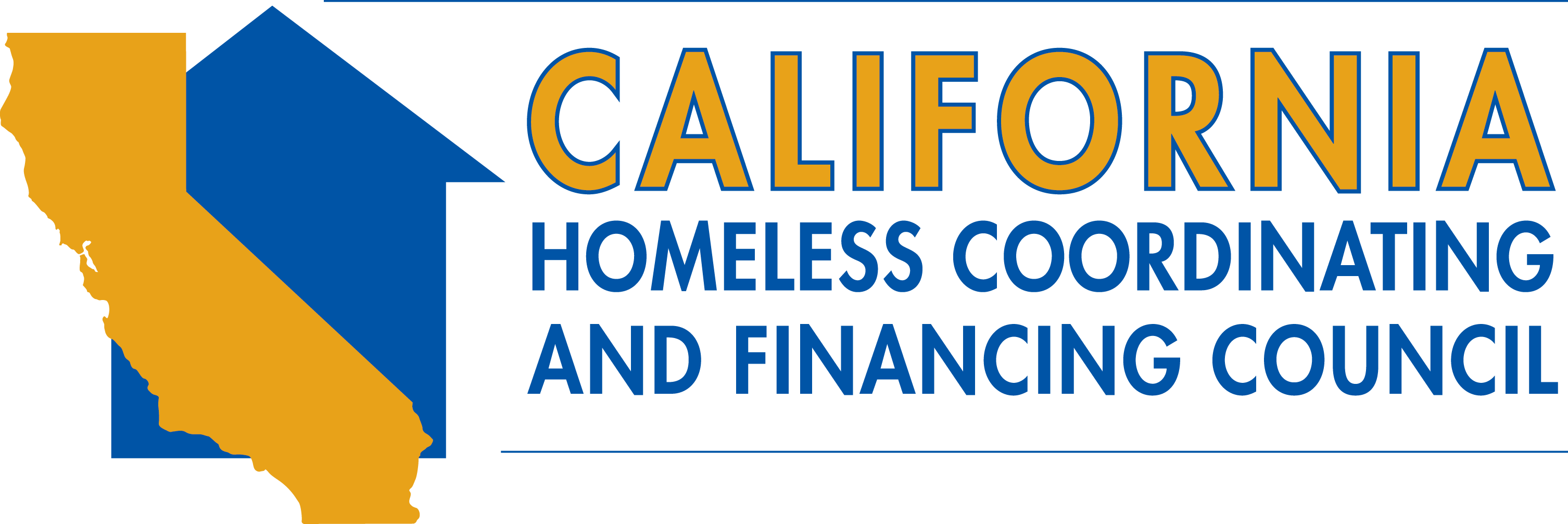 HEAP Grant Overview
The Homeless Emergency Aid Program (HEAP) was established by SB 850, and signed on June 27, 2018. 
HEAP is a $500 million block grant program designed to provide direct assistance to cities, counties and CoCs to address the homelessness crisis throughout California.
Designed to provide immediate, one-time, flexible funding.
Provides support until additional resources are available (i.e. SB 2, No Place Like Home, SB 3).
4
https://www.bcsh.ca.gov/hcfc/
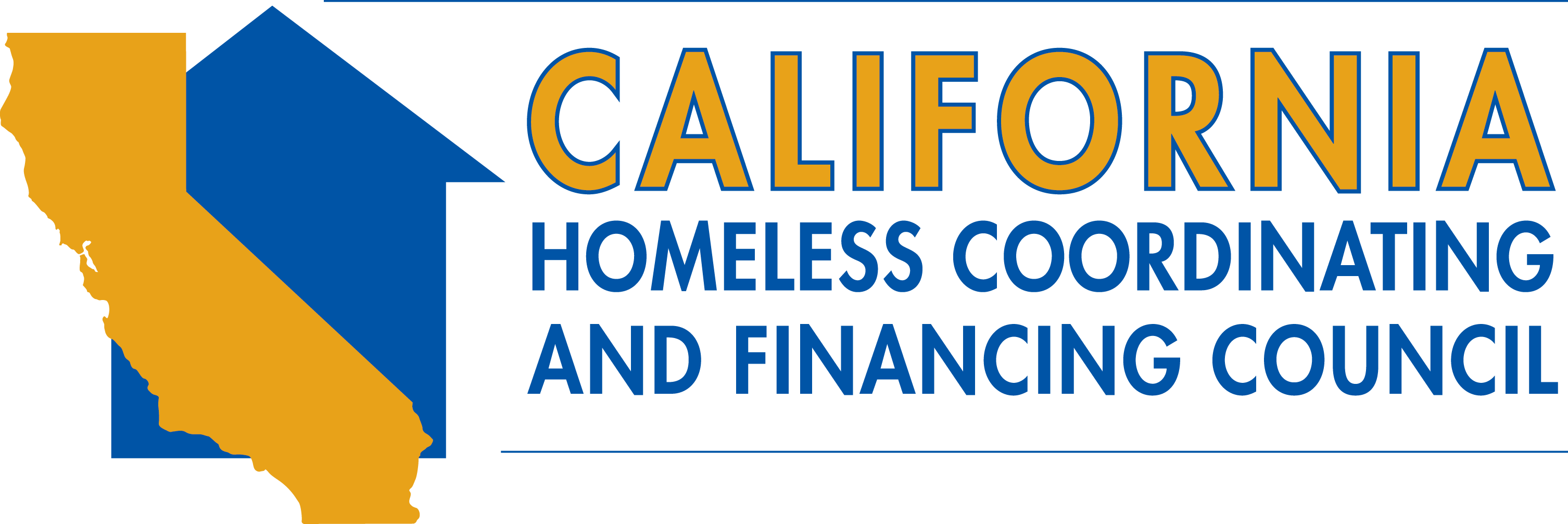 Eligible Applicants
Applications to the HEAP program will only be submitted by the 11 large cities and the 43 CoCs identified in the HEAP Program Guidance-Attachment B.
A large city is defined as having a population of 330,000 people or more, as of January 1, 2018.
A large city is also eligible to receive funds through the CoC, if and when the CoC submits their application.
Individual persons, cities (not identified as one of the 11 large cities), counties, and/or nonprofit organizations are not eligible to apply directly to HCFC for HEAP funds.  Those interested in receiving HEAP funds will apply directly to their local CoC.
5
https://www.bcsh.ca.gov/hcfc/
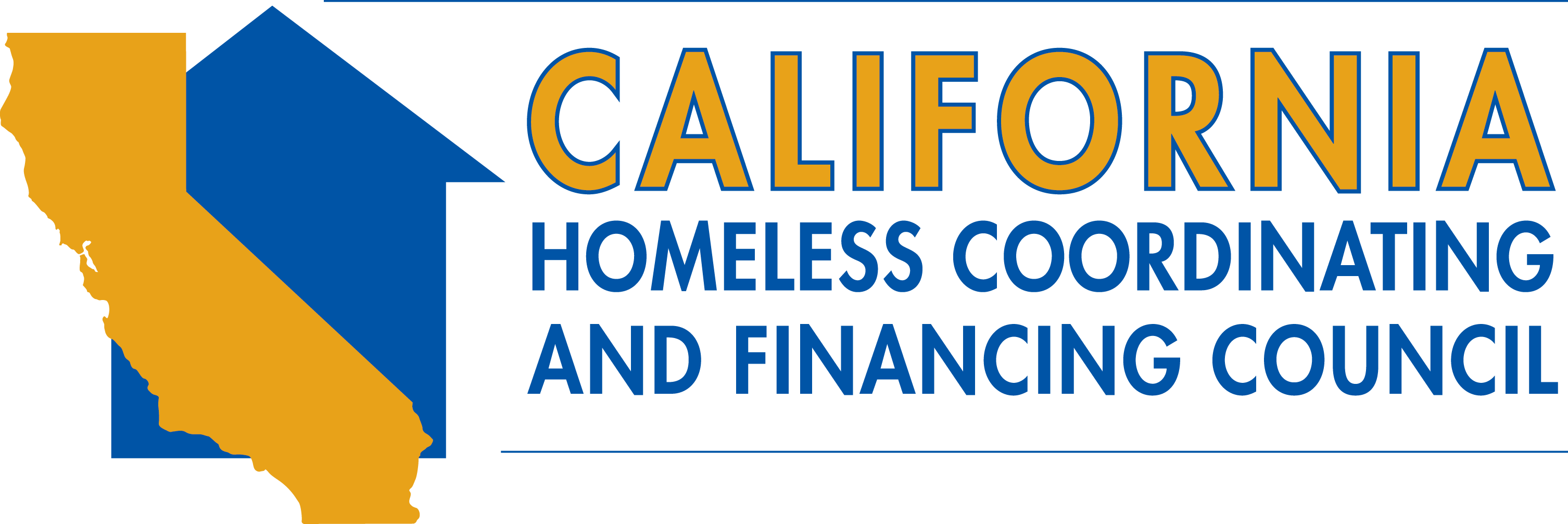 What is a Continuum of Care (CoC)?
A CoC is a geographically based entity that carries out the planning and local funding priority responsibilities.
A CoC is made up of local stakeholders committed to ending homelessness, such as local non-profits, those who are or have experienced homelessness, law enforcement, local business leaders, local government leaders, etc.
For additional information and resources:
https://www.hudexchange.info/programs/coc/
6
https://www.bcsh.ca.gov/hcfc/
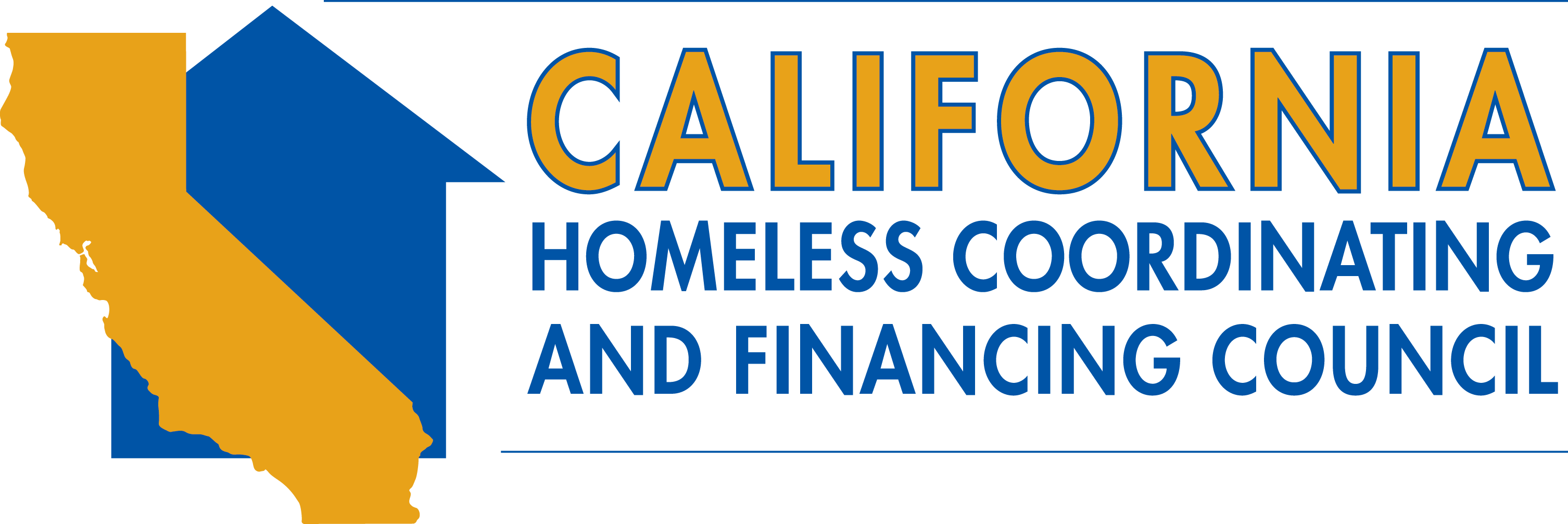 Available Funding
HEAP funding is divided into 3 categories of distribution.
7
https://www.bcsh.ca.gov/hcfc/
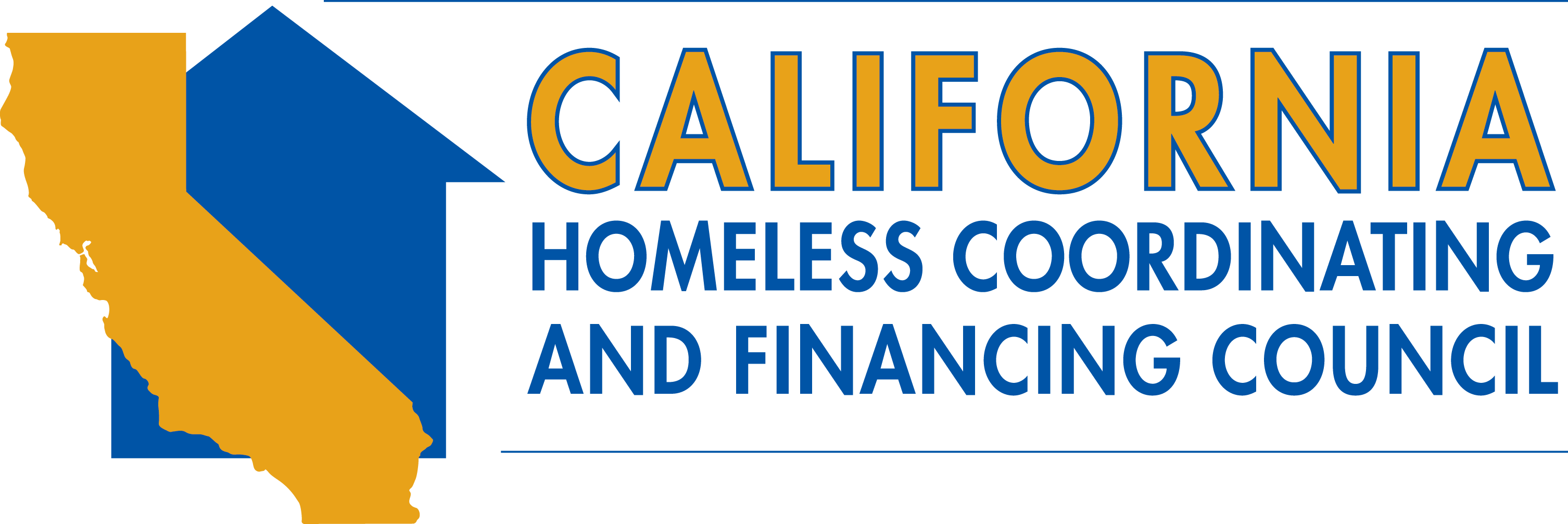 Available Funding (continued)
Continuum of Care 50213 (a) and 50213 (b)
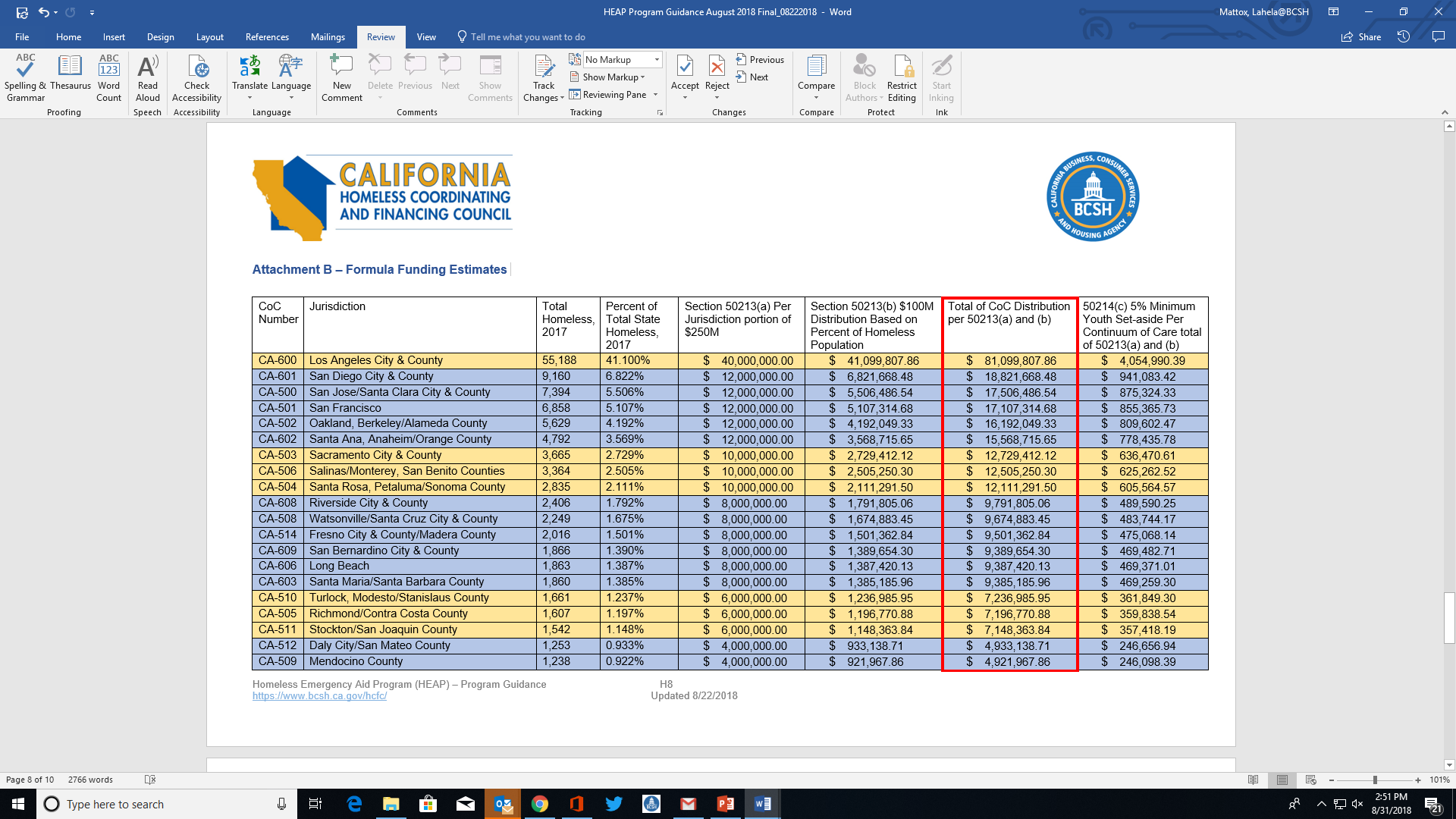 8
https://www.bcsh.ca.gov/hcfc/
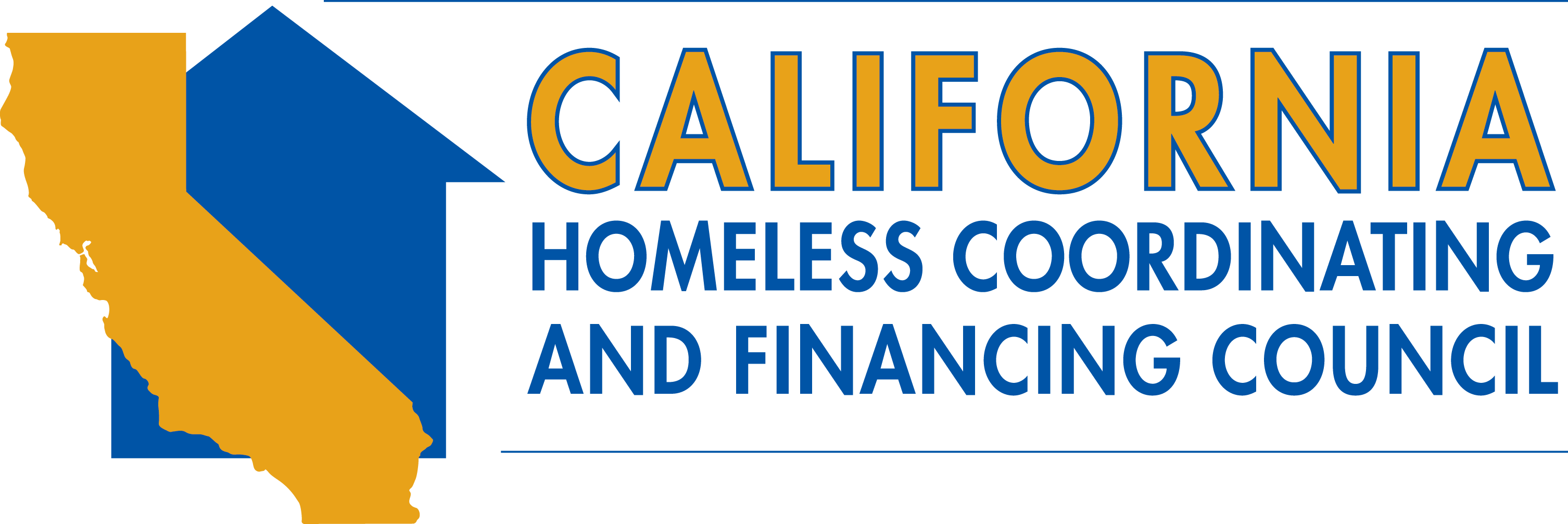 Available Funding (continued)
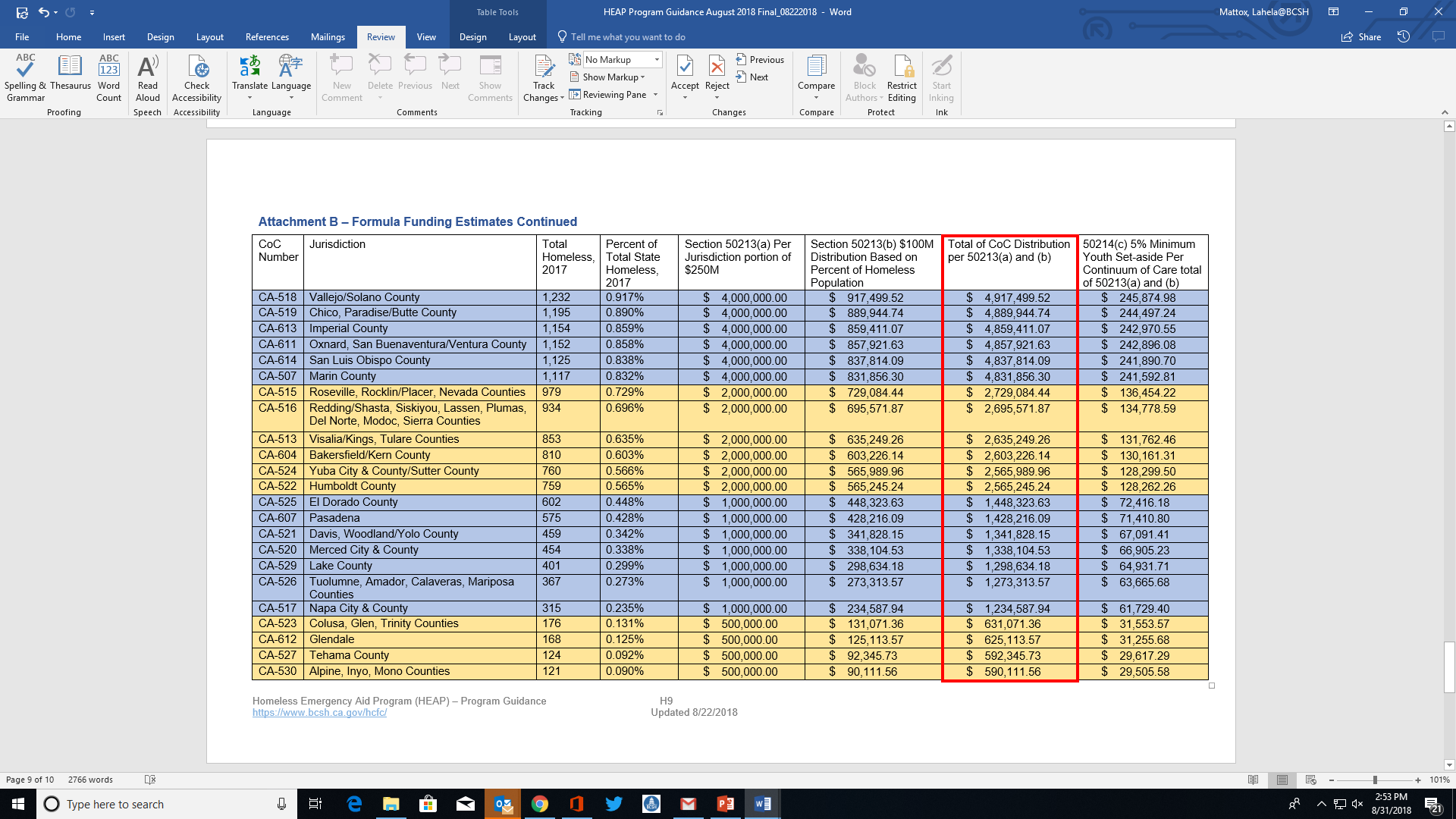 9
https://www.bcsh.ca.gov/hcfc/
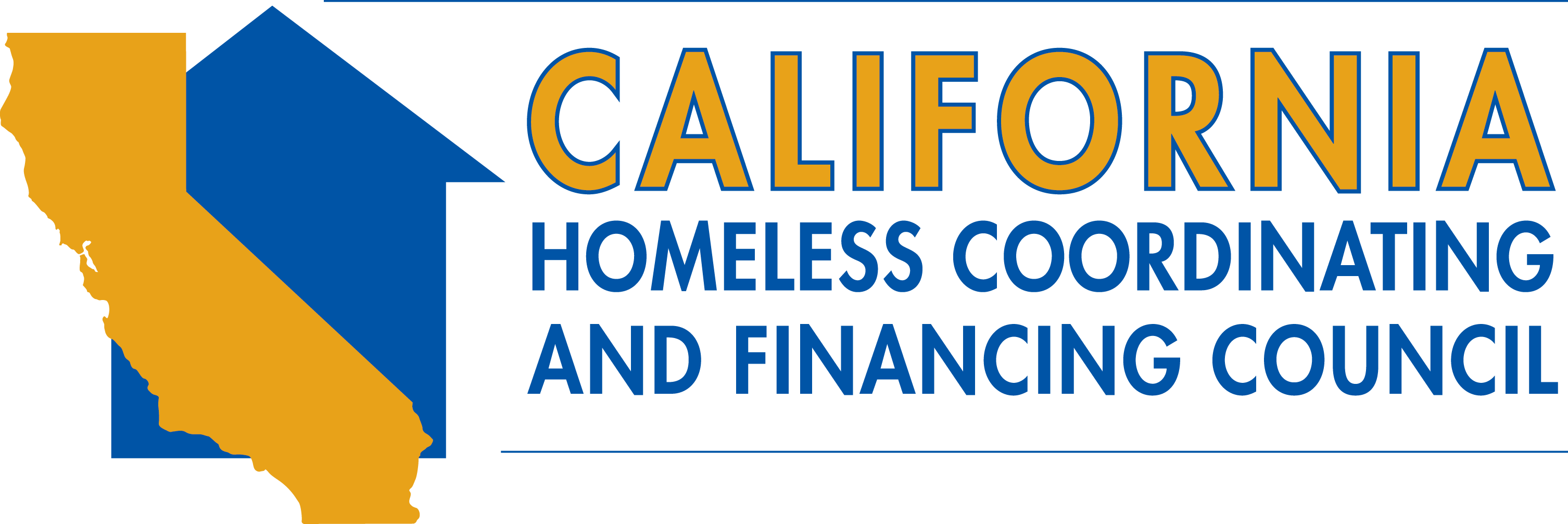 Available Funding (continued)
HEAP Large Cities Allocation
10
https://www.bcsh.ca.gov/hcfc/
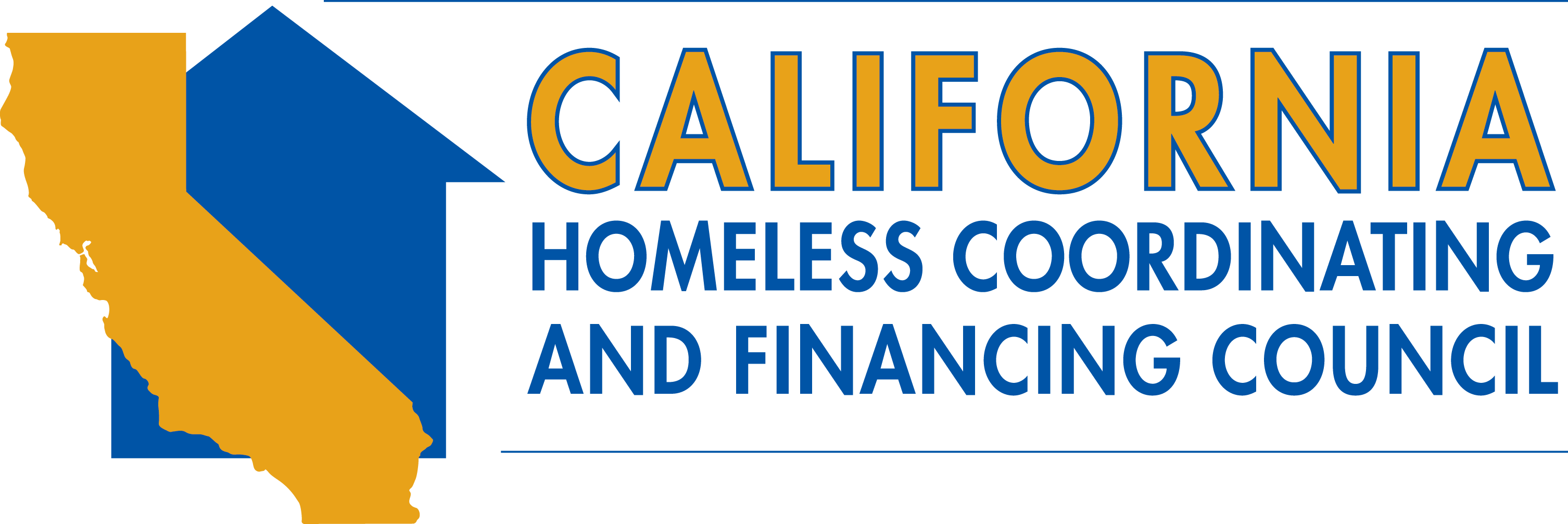 Available Funding (continued)
Although there are two categories of funds for the CoCs, only one application will be submitted for the total amount of the CoCs allocation.
Only one application will be submitted by each large city for the total amount allocated.
All CoCs and large cities are encouraged to submit applications during Round 1.
Round 1 application period is September 5, 2018-December 31, 2018
Funds not applied for in Round 1 will be redistributed among the CoCs and large cities in Round 2.
11
https://www.bcsh.ca.gov/hcfc/
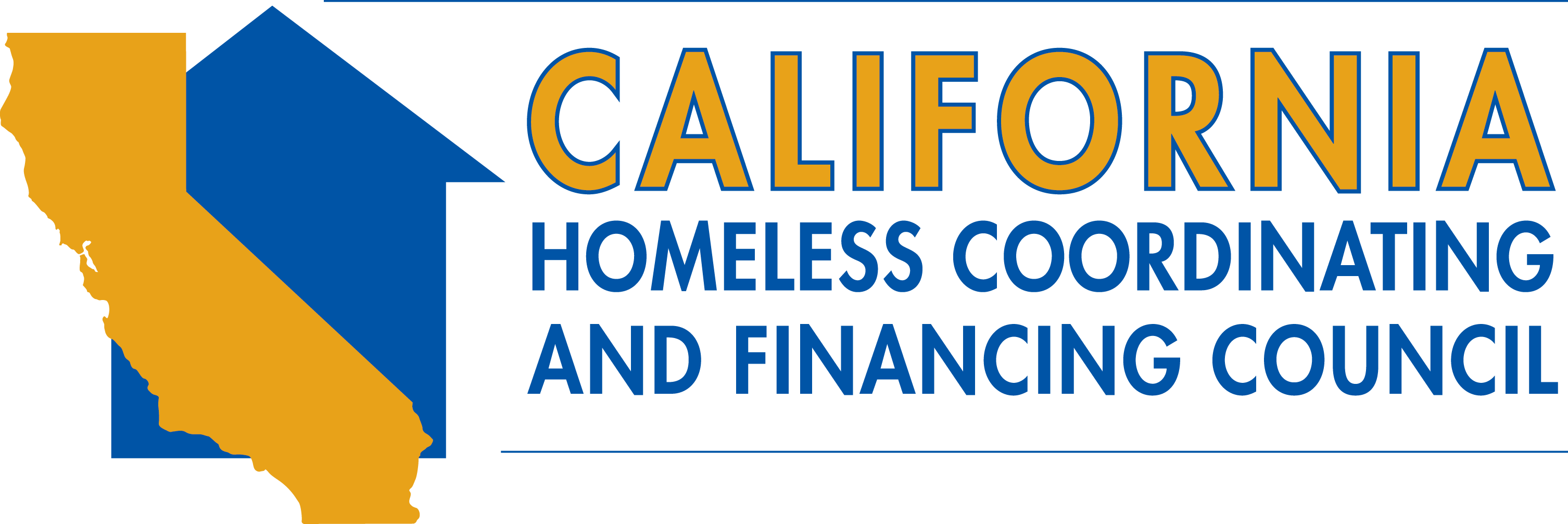 Eligibility Criteria
CoCs and large cities must demonstrate that a local collaborative process has been conducted prior to application submission.
A shelter declaration for each jurisdiction (city, county, or city that is also a county) wanting to be a recipient of HEAP funds must be in place at the time of award. 
CoCs with fewer than 1,000 homeless people, based on the 2017 HUD Point in Time count are exempt and can file a waiver with their application.
Jurisdictions are not required to declare a shelter crisis.  However, any jurisdiction that does not declare a shelter crisis is ineligible to be a direct recipient of HEAP funds.
12
https://www.bcsh.ca.gov/hcfc/
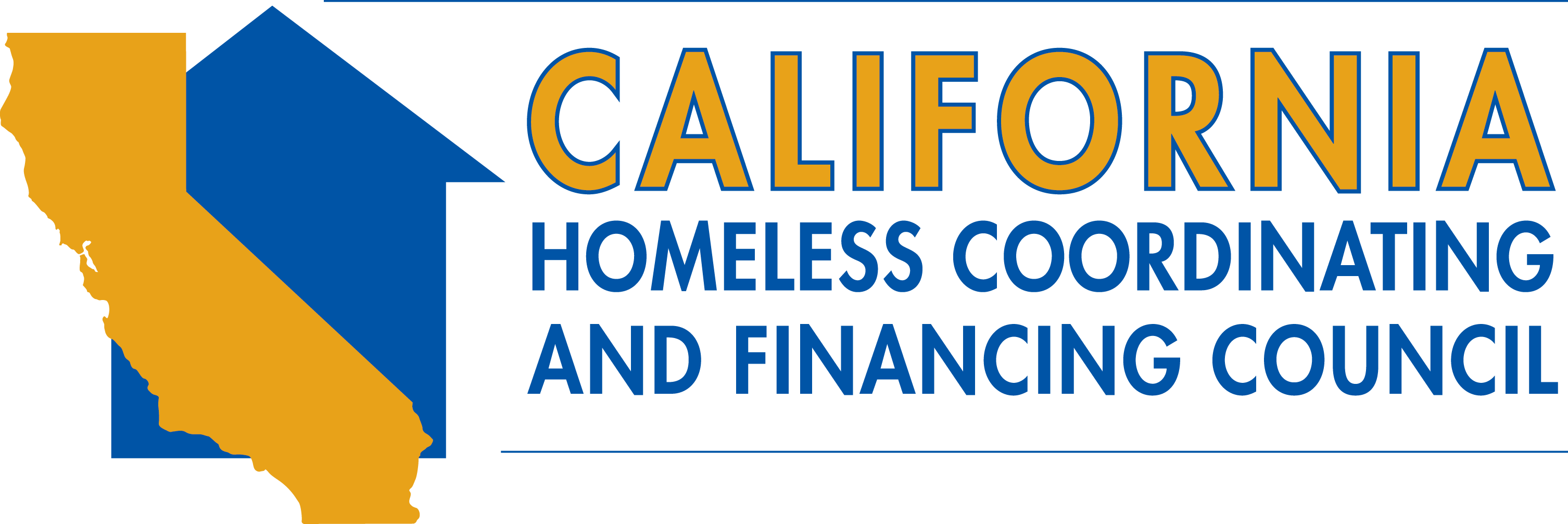 Eligible Uses of HEAP Funds
HEAP funds are intended to provide immediate emergency assistance to people experiencing homelessness or at imminent risk of homelessness.  
The parameters of the program are intentionally broad to allow local communities to be creative and craft programs that meet the specific needs that have been identified.
Applicants will include in their proposals how the proposed activity is directly related to providing immediate emergency assistance to people experiencing homelessness or at imminent risk of homelessness. 
The uses must align with California’s Housing First policy.
13
https://www.bcsh.ca.gov/hcfc/
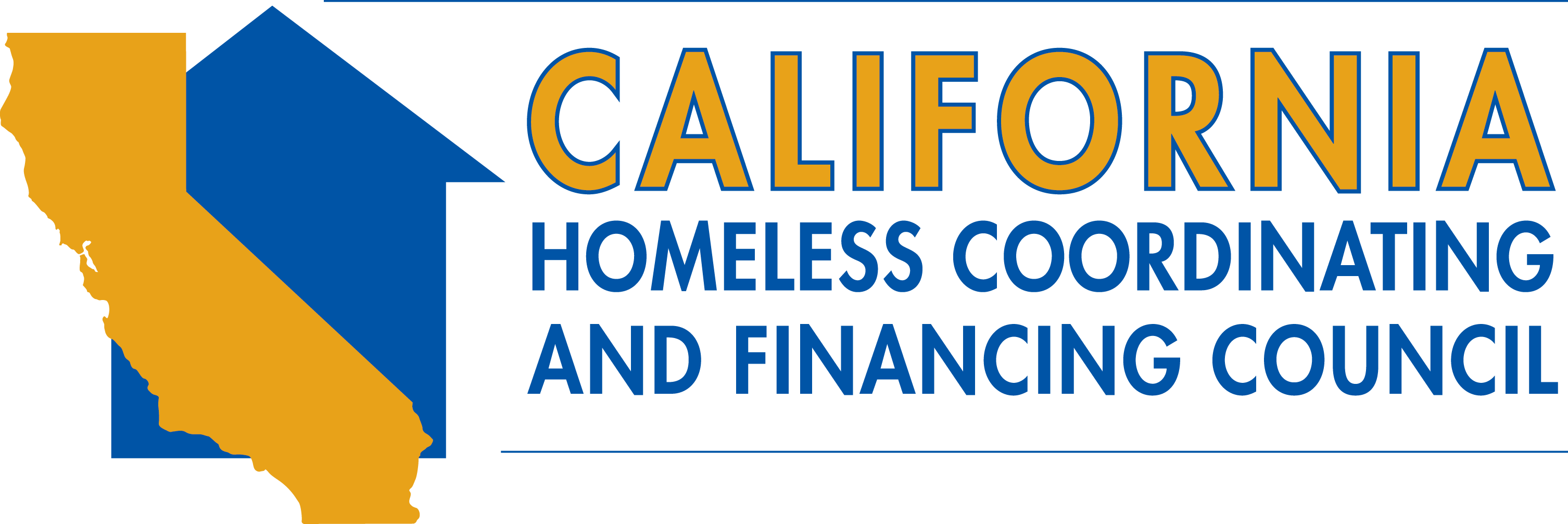 Eligible Uses of HEAP Funds (continued)
Services:  Street outreach, health and safety education, criminal justice diversion programs, homelessness prevention activities, and other service activities.
Rental assistance or subsidies:  Housing voucher, rapid re-housing programs, flexible housing subsidy funds, and eviction prevention strategies.
Capital improvements: Emergency shelter, navigation centers, transitional housing, permanent supportive housing, small/tiny houses, and improvements to current structures that serve homeless individuals and families.
Administrative costs:  are allowed for both the AE and sub-recipients, but capped at five percent of program funds.   This does not include staff costs directly related to carrying out program activities.
Other:  Some communities are discussing solutions to address homelessness and the public health crisis by using funds for handwashing stations or public toilet and shower facilities.
14
https://www.bcsh.ca.gov/hcfc/
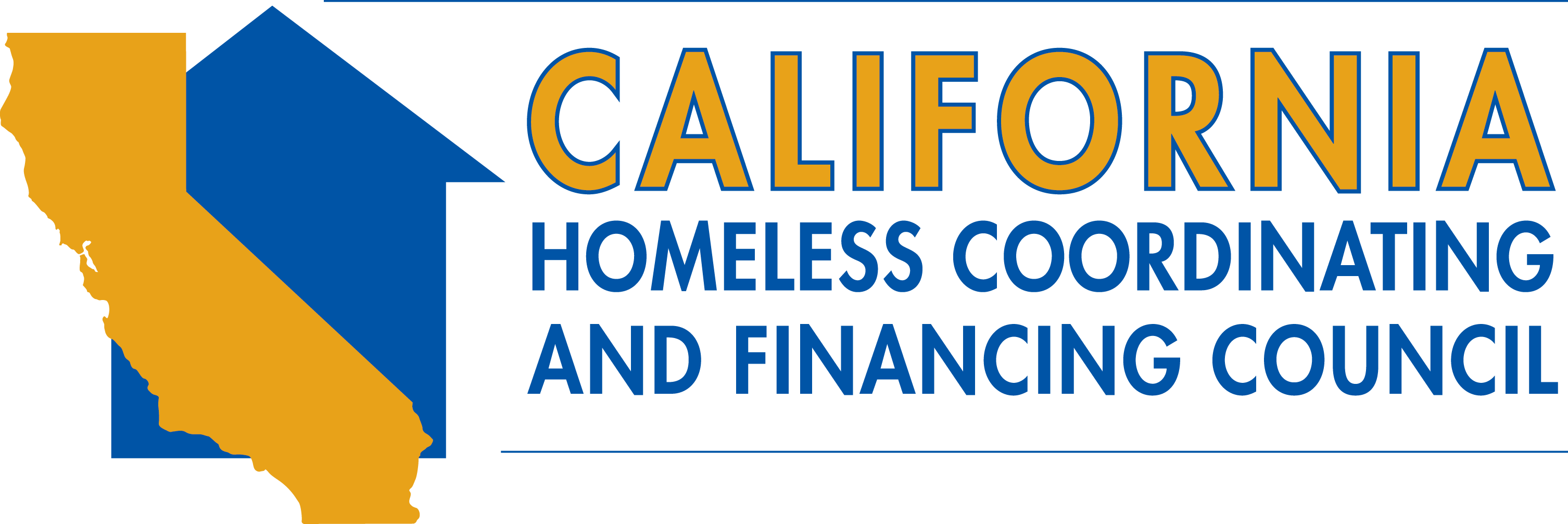 Homeless Youth Set Aside
At least five percent of HEAP funds must be used to establish or expand services meeting the needs of homeless youth or youth at risk of homelessness.
5 percent is the MINIMUM, there is no maximum.
The HEAP team encourages and expects local CoCs and large cities to work with youth advocates and youth service providers to determine the most appropriate services for this target population.
Consistent with other state and federal definitions, HCFC considers “homeless youth” to mean an unaccompanied homeless individual who is not older than 24, for purposes of HEAP. Homeless individuals not older than 24 who are parents are included in this definition.
15
https://www.bcsh.ca.gov/hcfc/
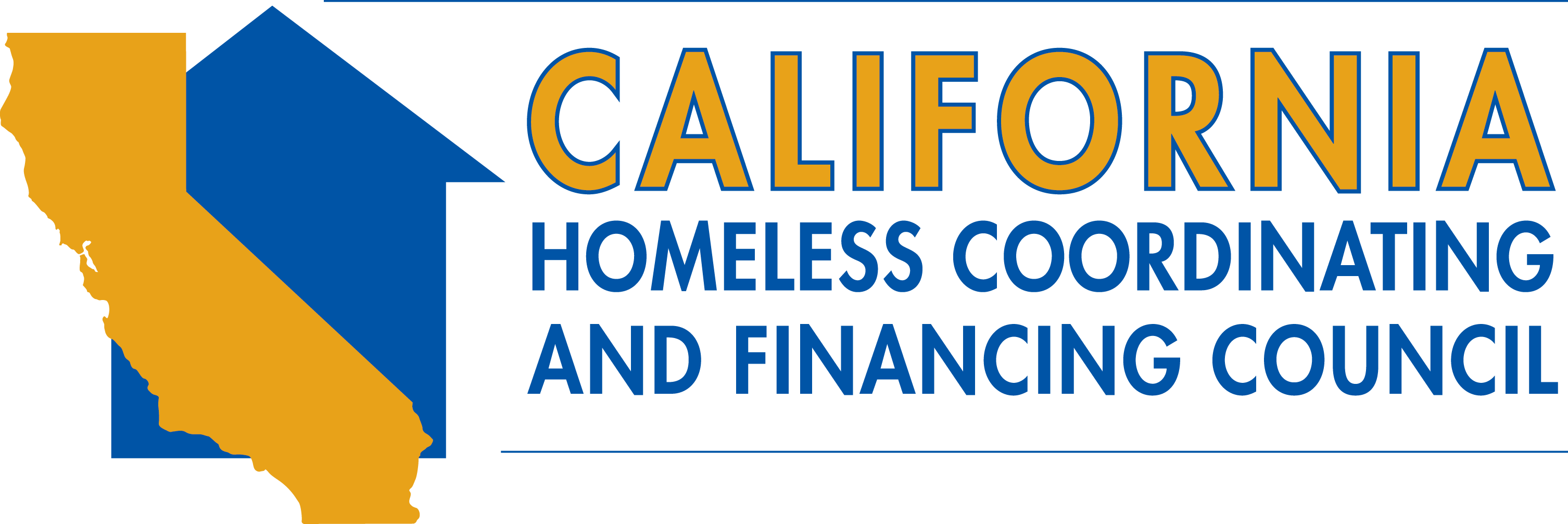 Technical Assistance
HCFC will provide ongoing technical assistance and training to support CoCs and large cities
Webinars
Office Hours
Outreach
HCFC is partnering with other state agencies, such as Housing and Community Development (HCD) and California Department of Social Services (CDSS) to conduct workshops and roundtable discussions throughout California.
HCFC staff regularly present at conferences, roundtables, trainings and webinars and other events throughout California.
https://www.bcsh.ca.gov/hcfc/webapps/request.php
16
https://www.bcsh.ca.gov/hcfc/
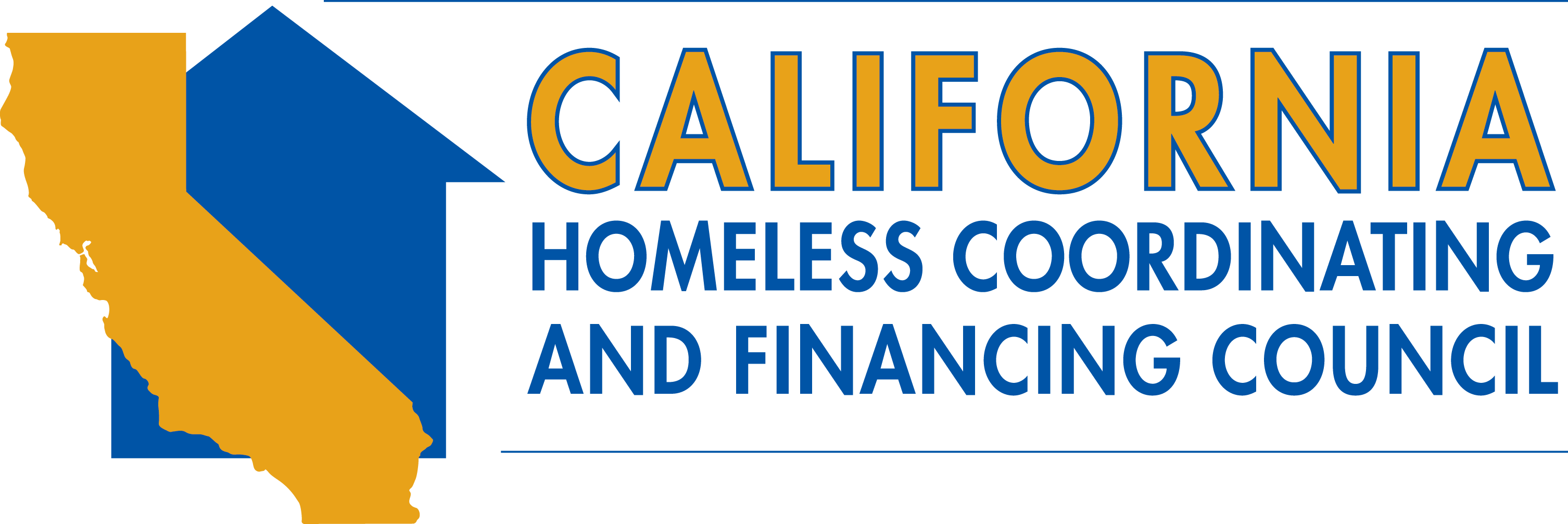 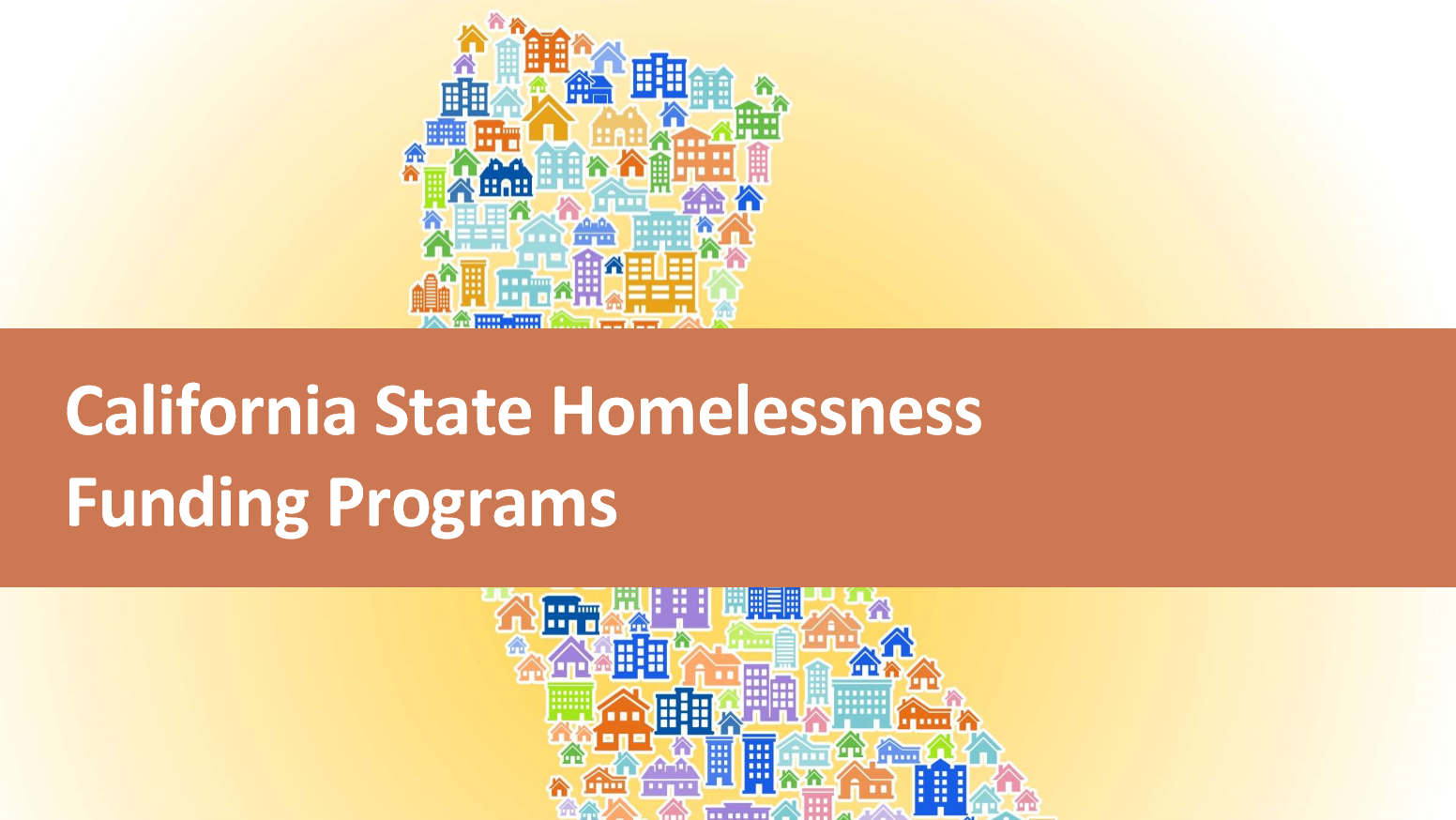 https://www.bcsh.ca.gov/hcfc/documents/heap_funding_matrix.pdf
17
https://www.bcsh.ca.gov/hcfc/
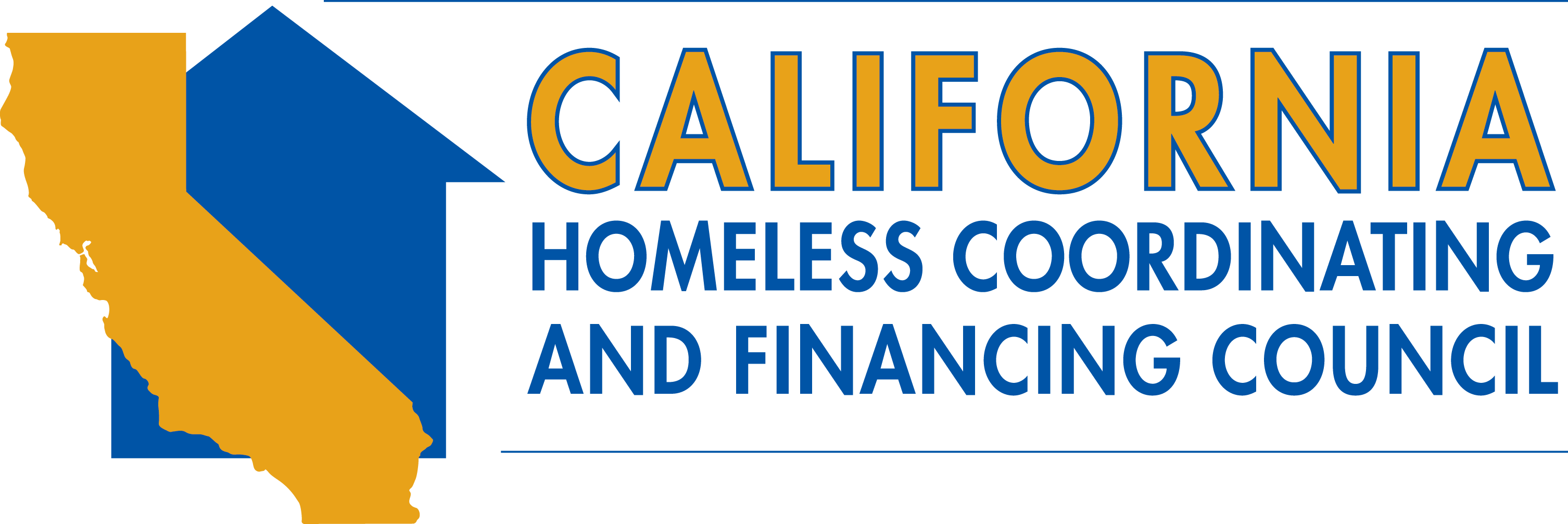 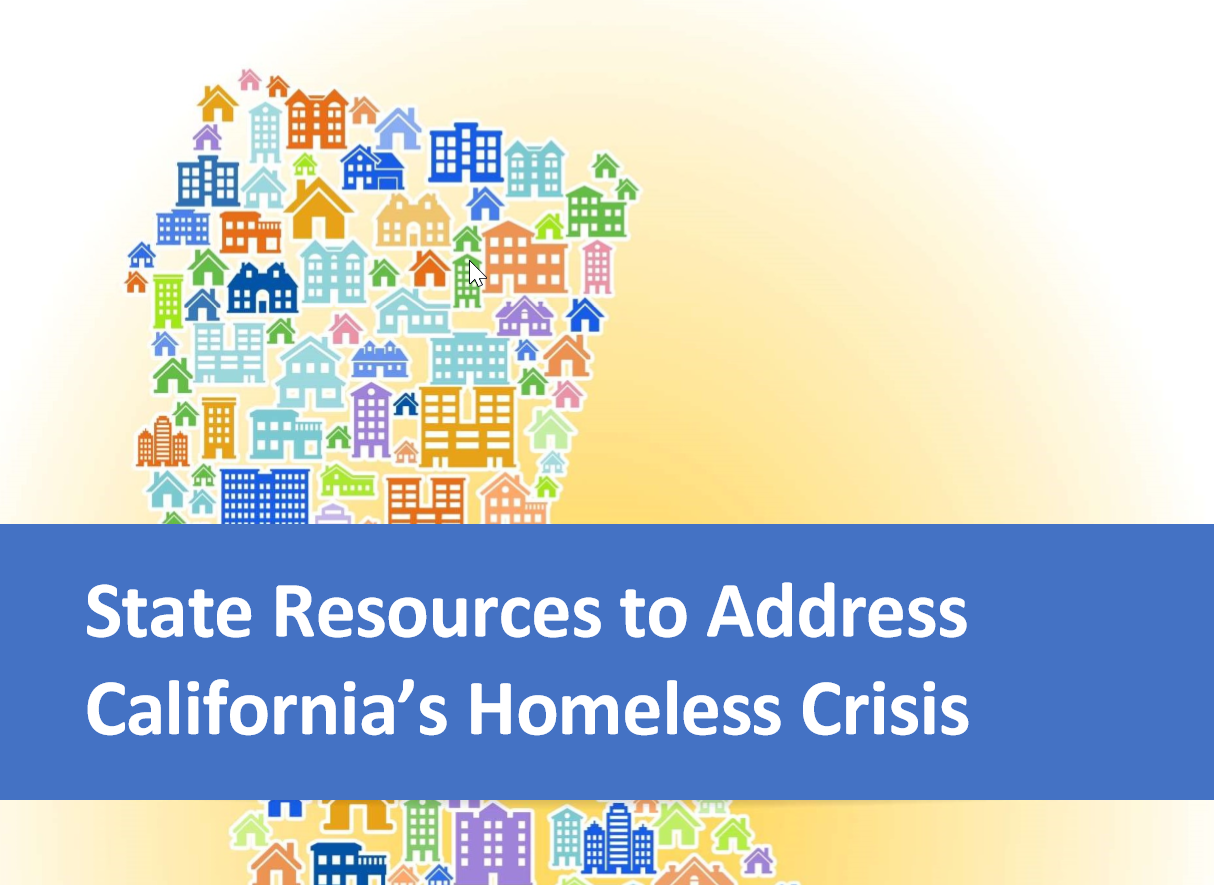 https://www.bcsh.ca.gov/hcfc/documents/heap_funding_resources.pdf
18
https://www.bcsh.ca.gov/hcfc/
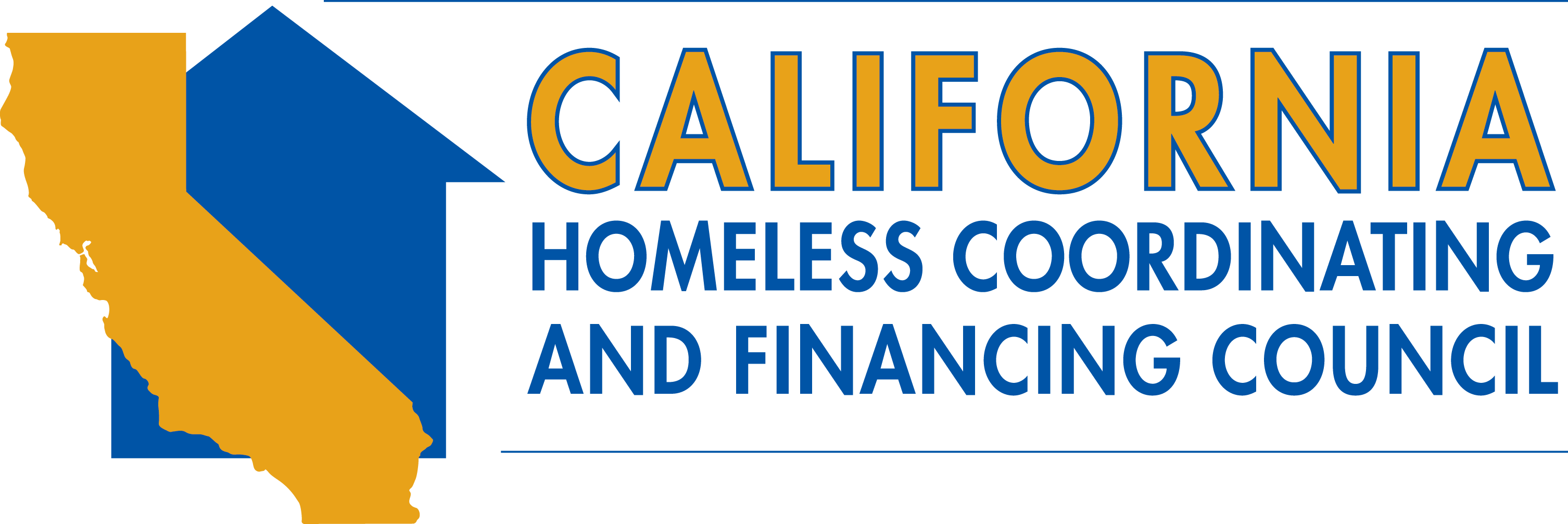 Contact Information
HCFC website https://www.bcsh.ca.gov/hcfc/
Questions:  HCFC@BCSH.ca.gov
To receive information releases regarding the HEAP program, please register for the program listserv
Social media
https://twitter.com/CA_HCFC
https://www.facebook.com/CalHCFC/
Danny Castillo, HEAP Grant Manager
916-651-2788
Daniel.Castillo@bcsh.ca.gov
Lahela Mattox, Local Government Liaison
916-651-2770
Lahela.mattox@bcsh.ca.gov
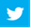 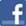 19
https://www.bcsh.ca.gov/hcfc/